TOÁN 1
Tuần 23
Bài 48: Luyện tập
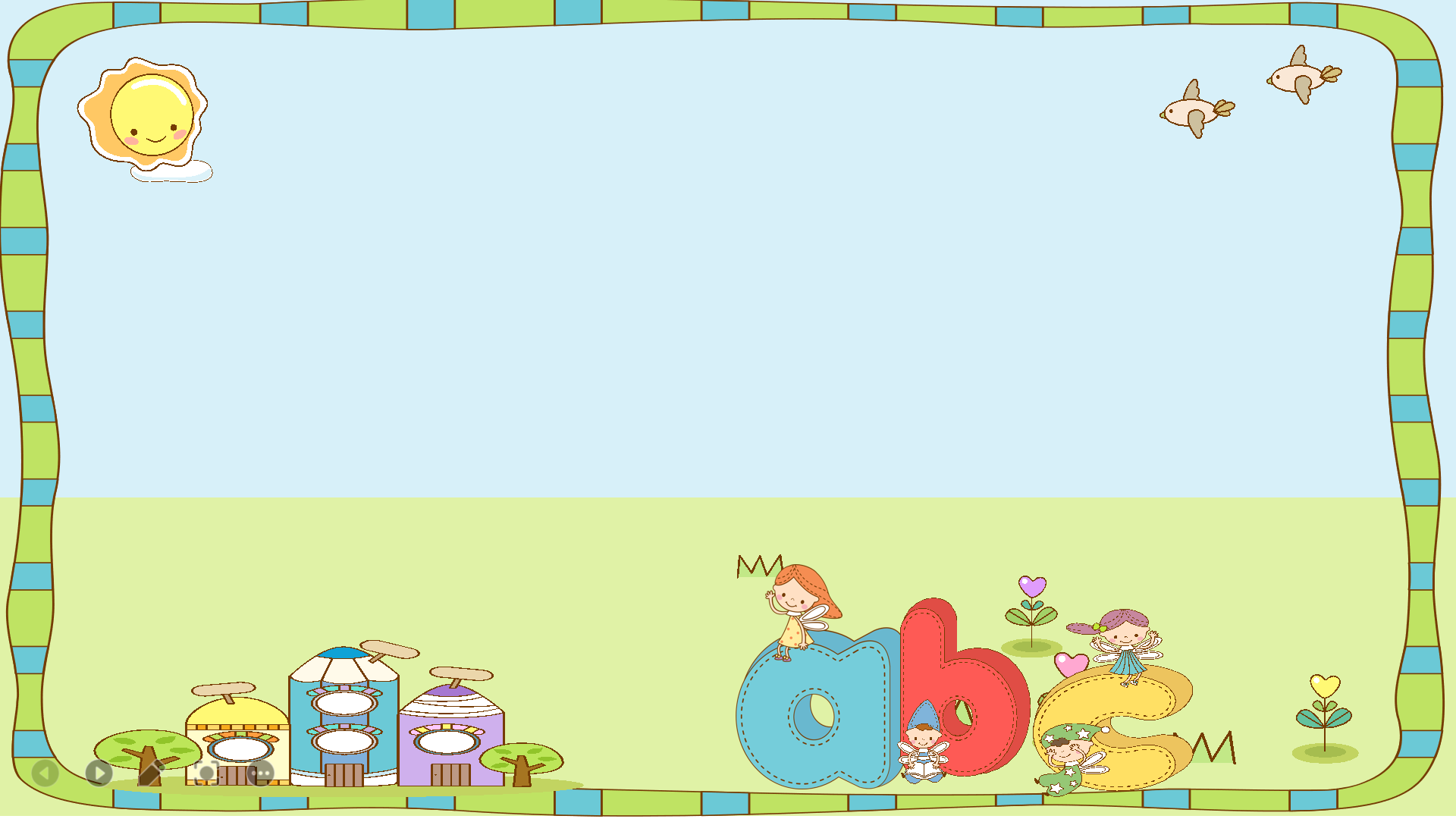 1.Điền số thích hợp vào ô trống
a)
b)
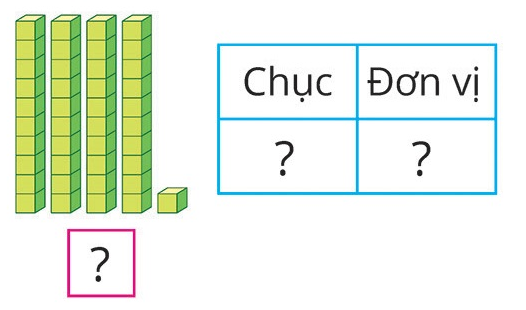 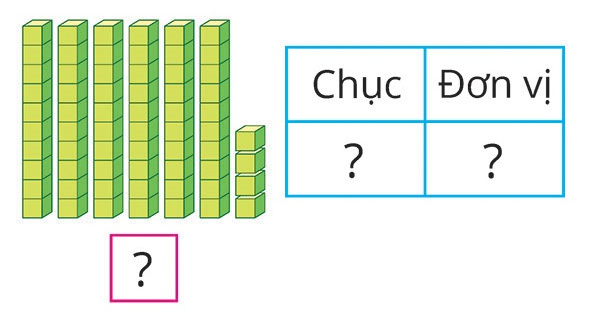 1
4
4
6
41
64
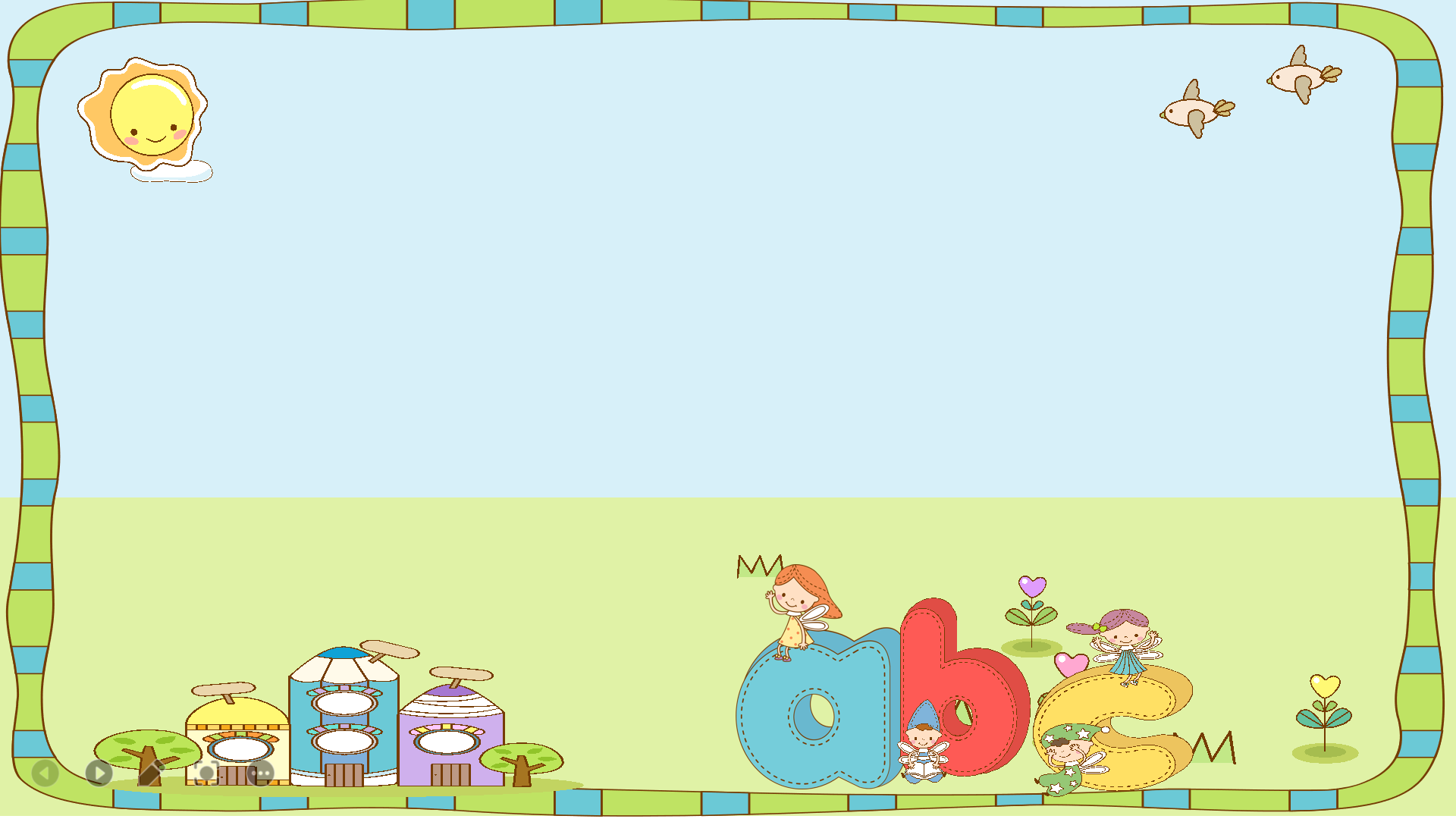 d)
c)
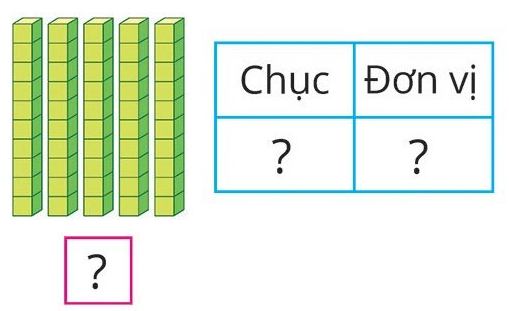 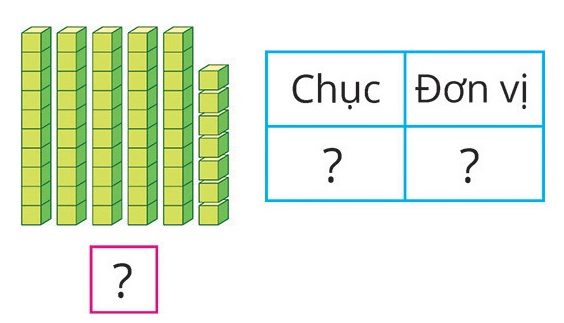 5
0
7
5
50
57
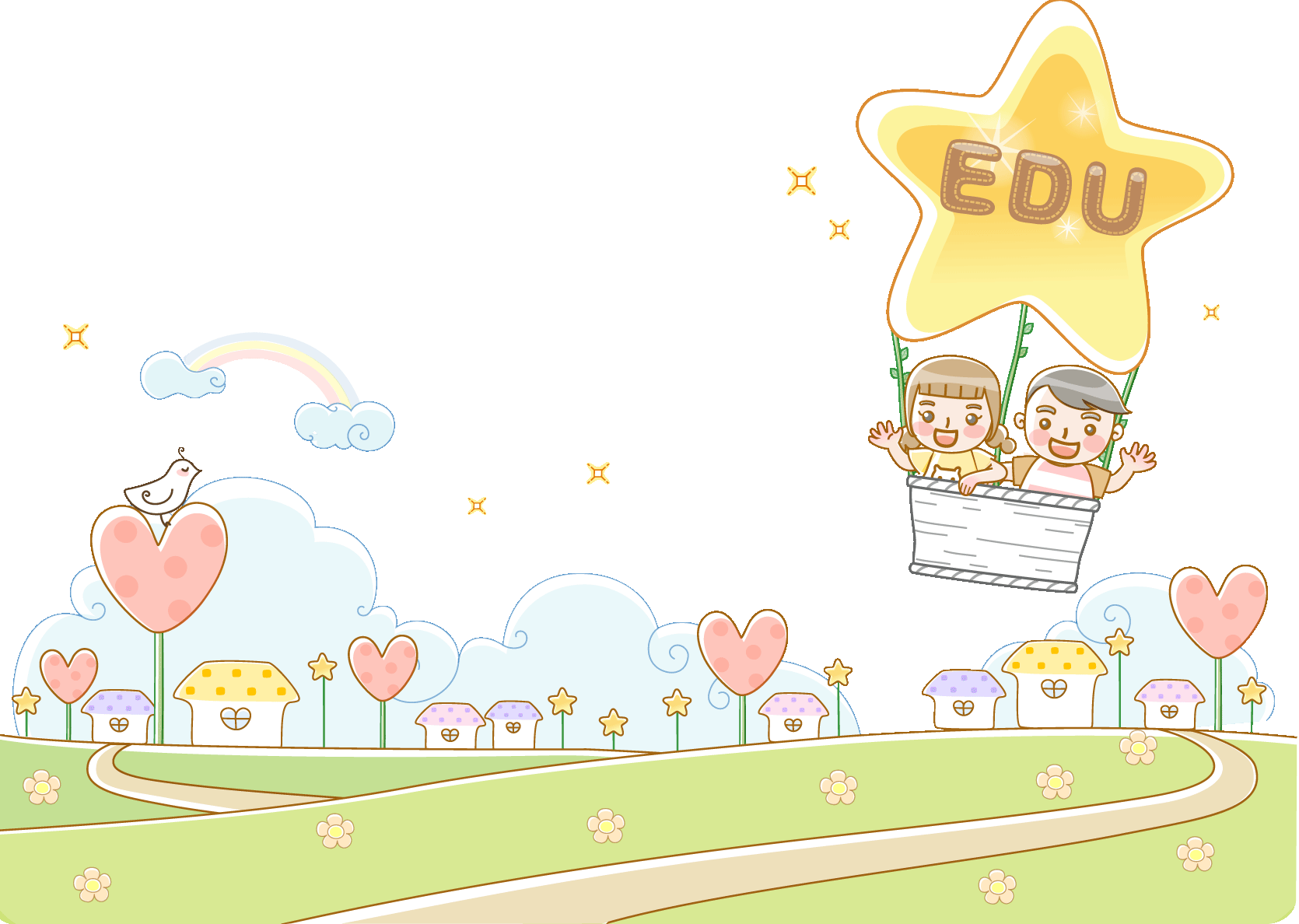 2. Trả lời câu hỏi:
Số 27 gồm 2 chục và 7 đơn vị
Số 27 gồm mấy chục và mấy đơn vị?
Số 63 gồm 6 chục và 3 đơn vị
Số 63 gồm mấy chục và mấy đơn vị?
Số 90 gồm 9 chục và 0 đơn vị
Số 90 gồm mấy chục và mấy đơn vị?
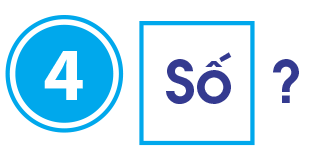 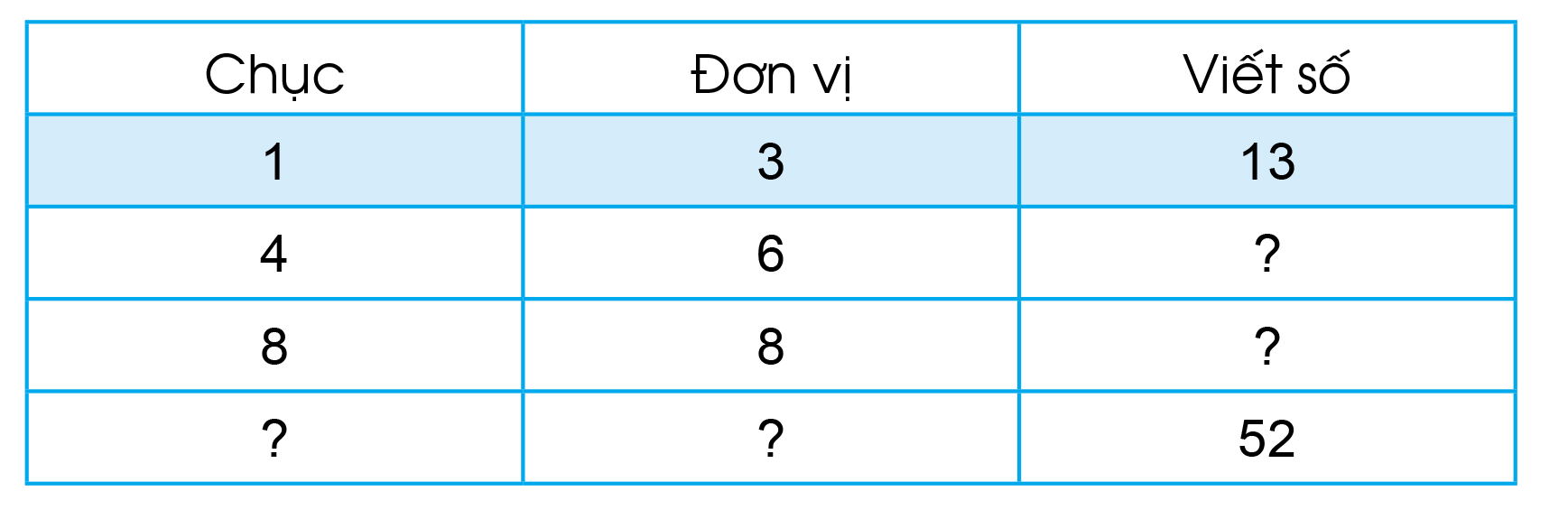 46
88
5
2
3. Trò chơi: “ Tìm số thích hợp”
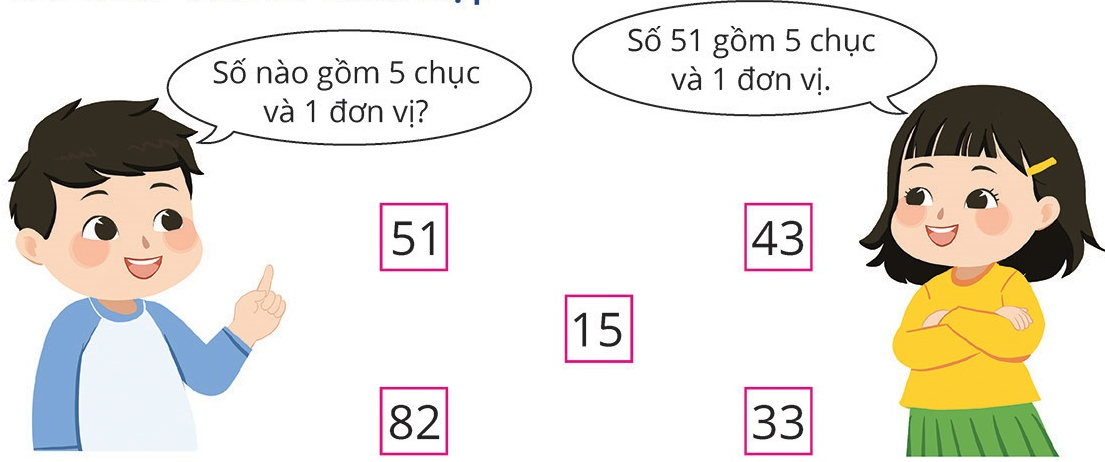 82
43
33
15
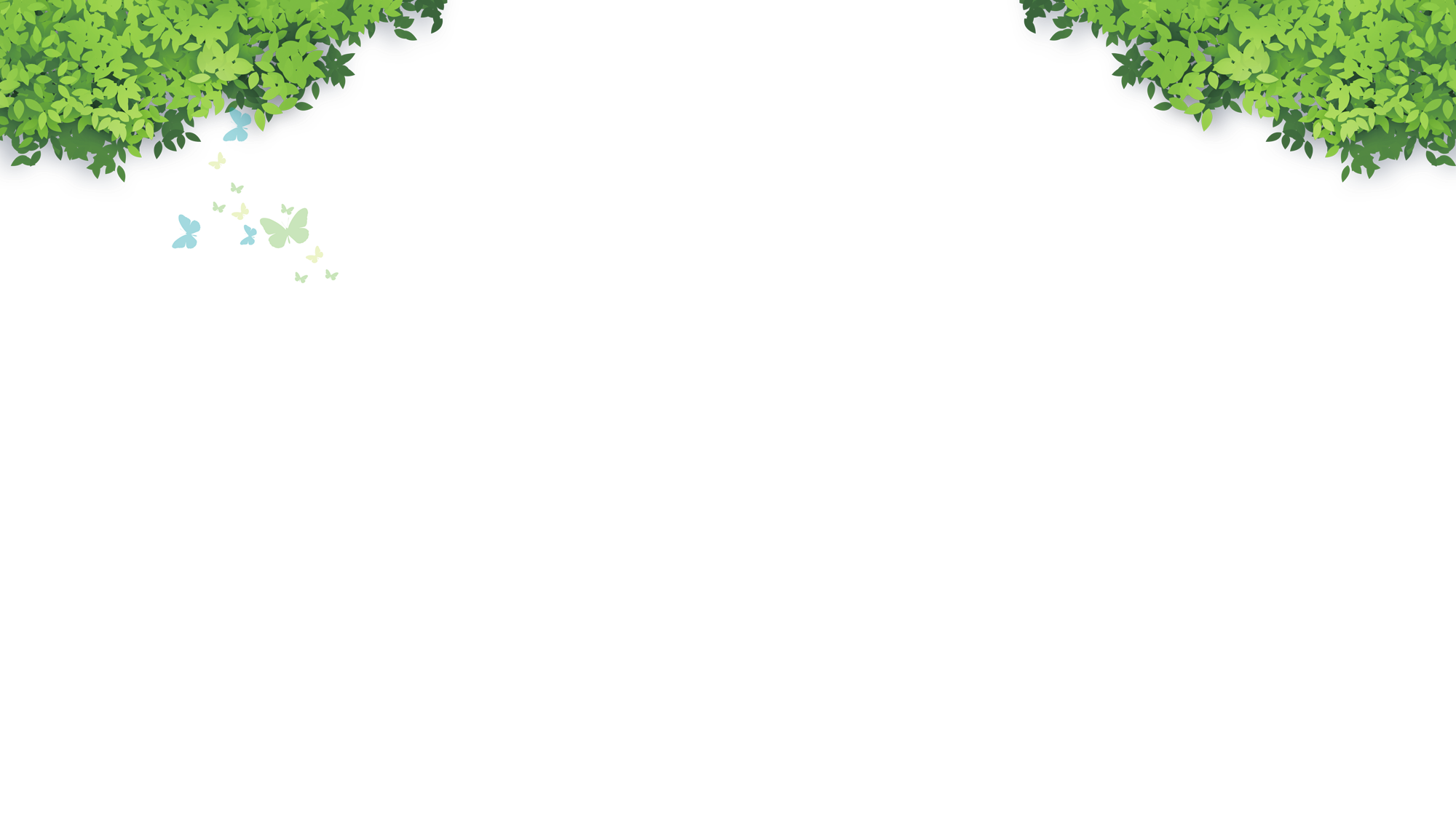 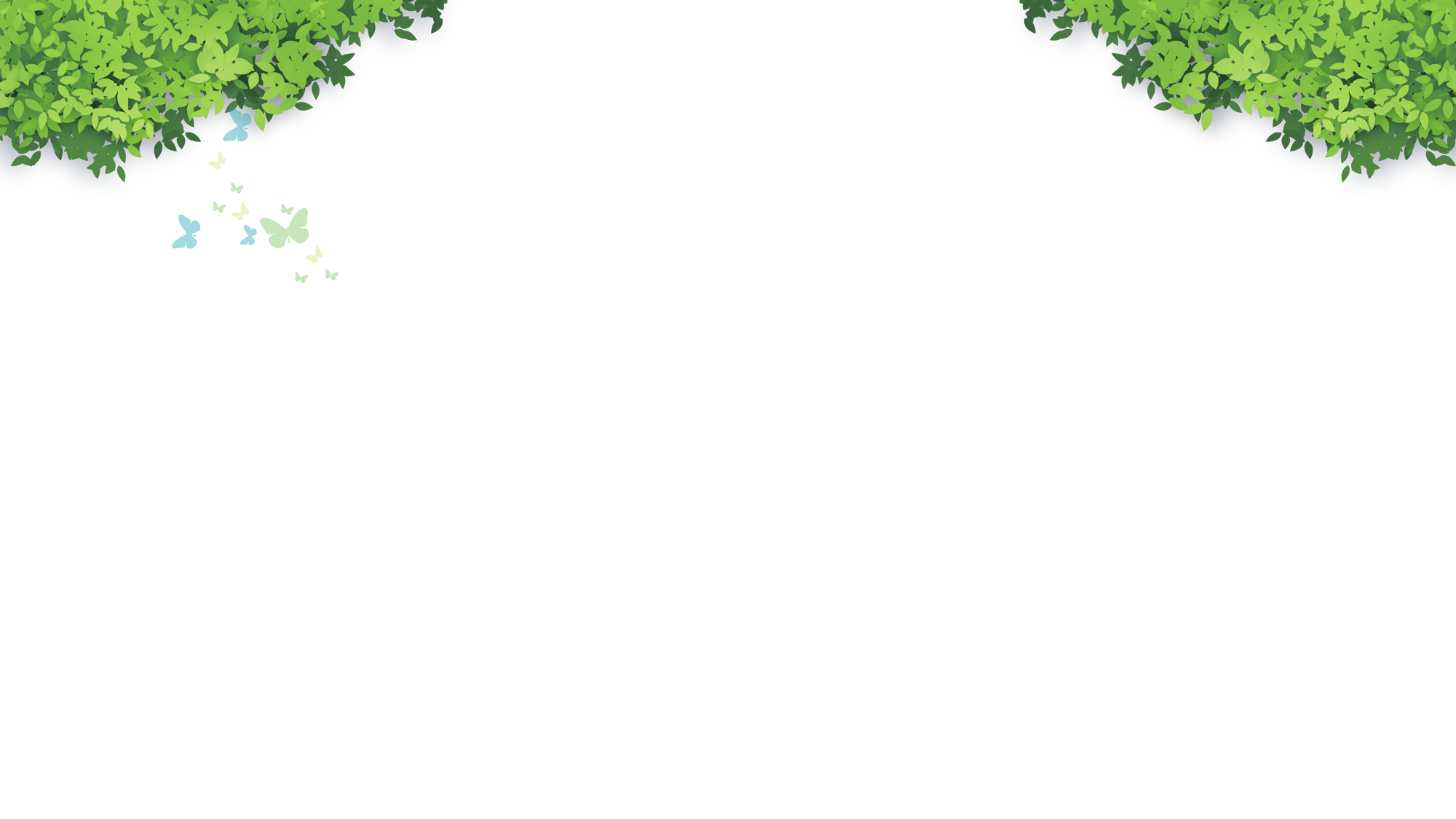 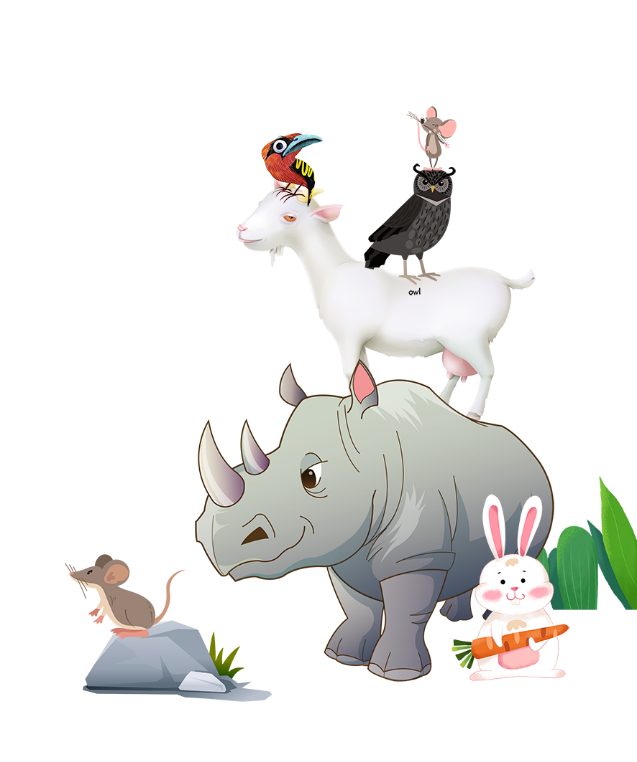 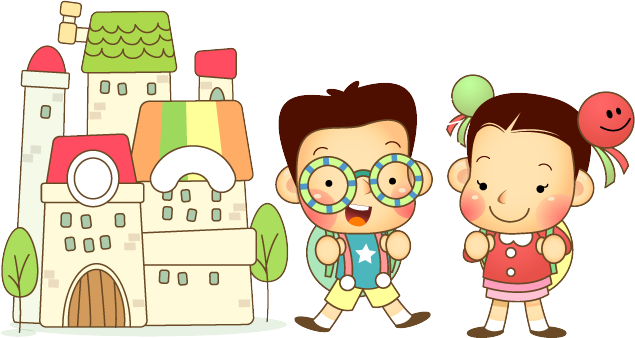 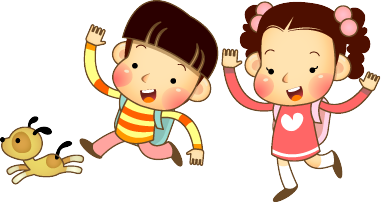 5. Xem tranh rồi đếm số quả mỗi loại?
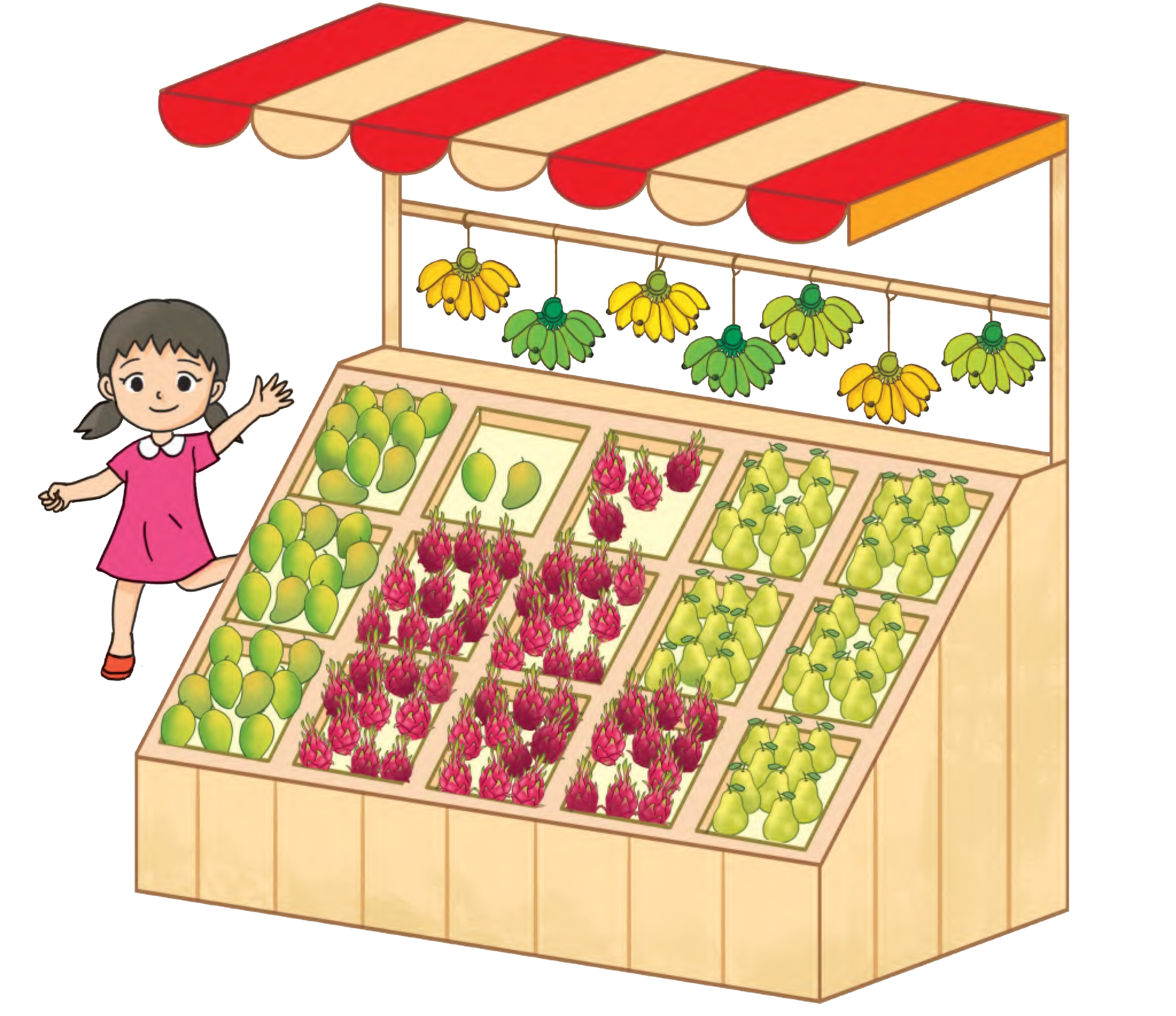 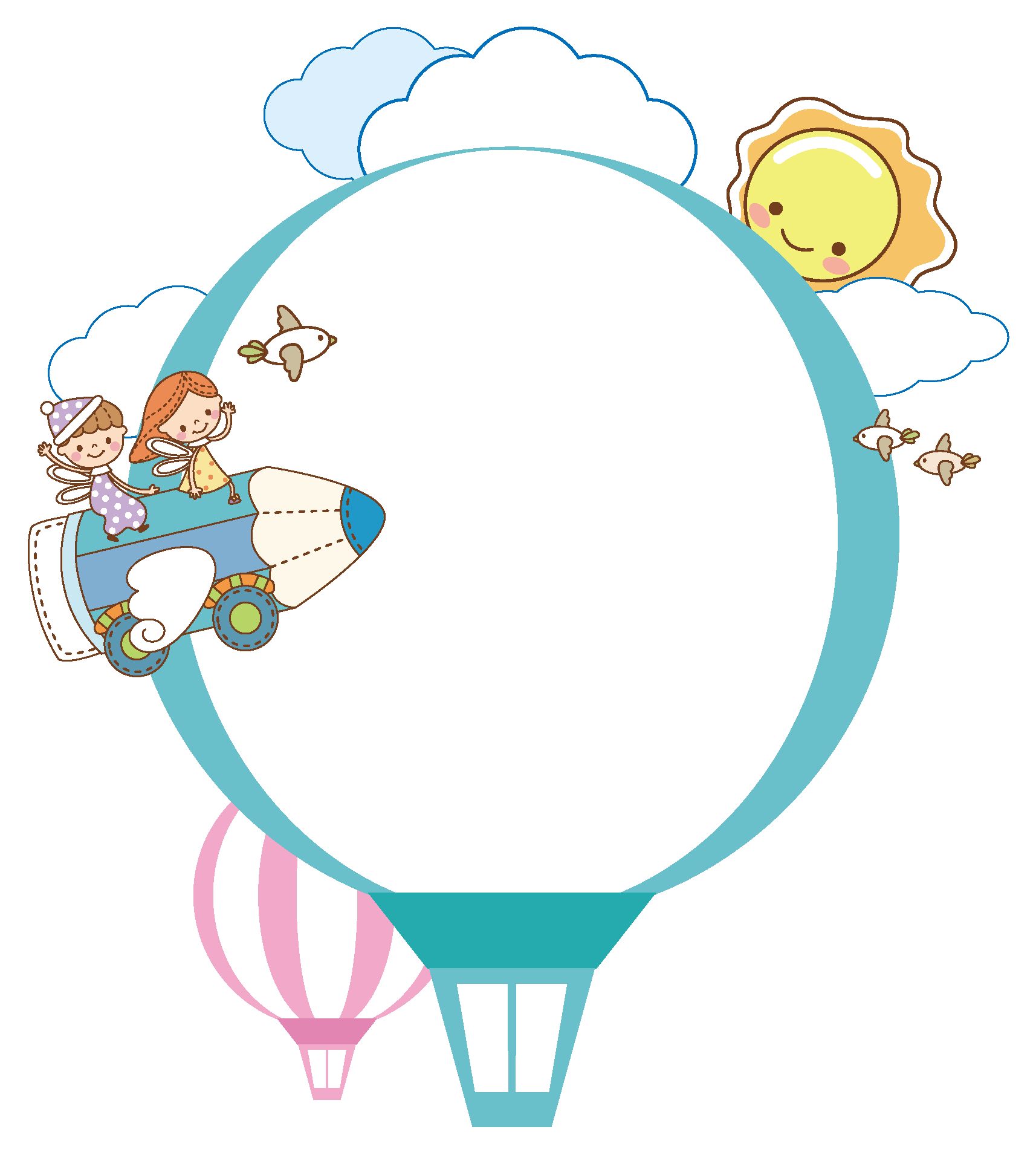 32
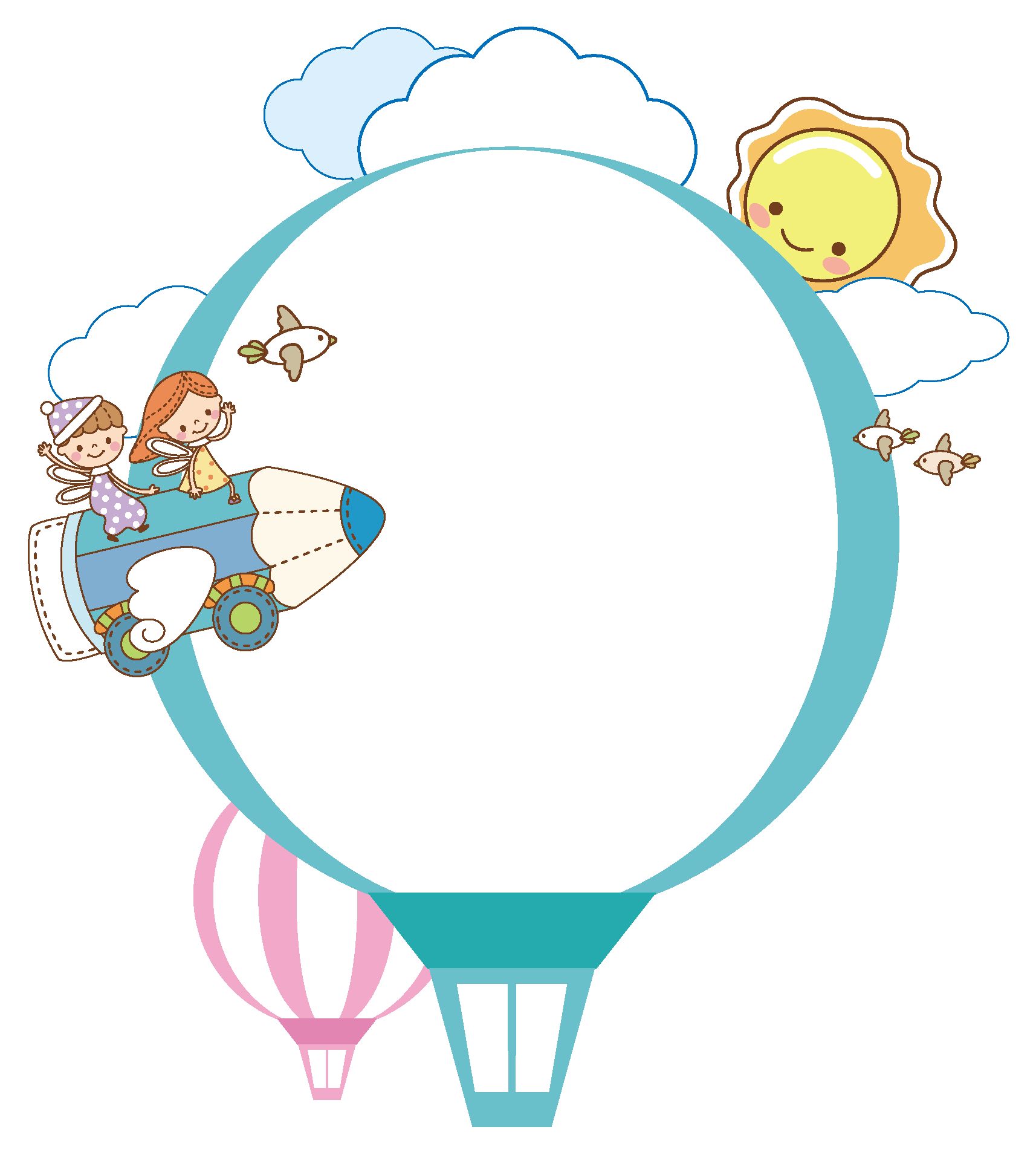 54
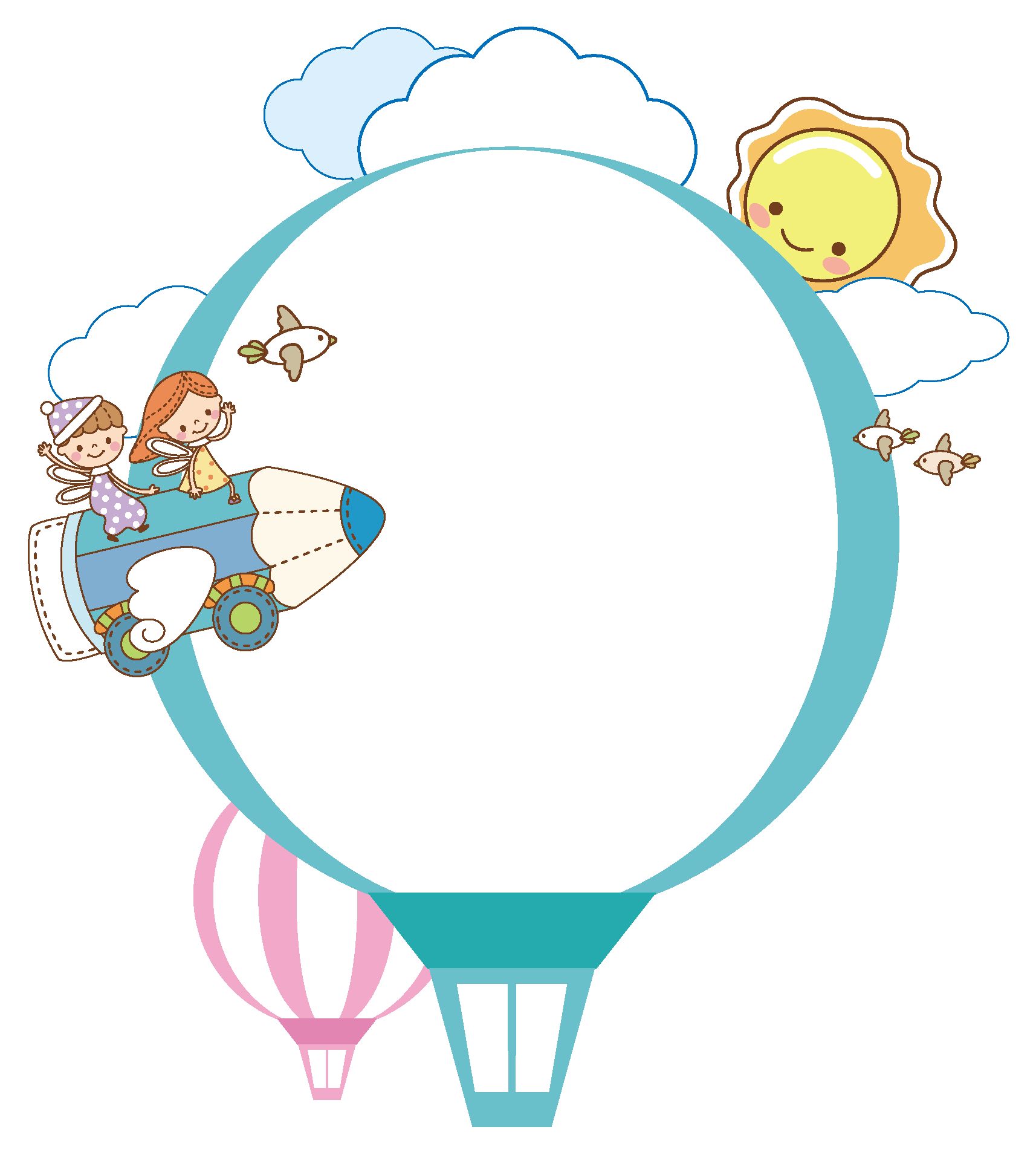 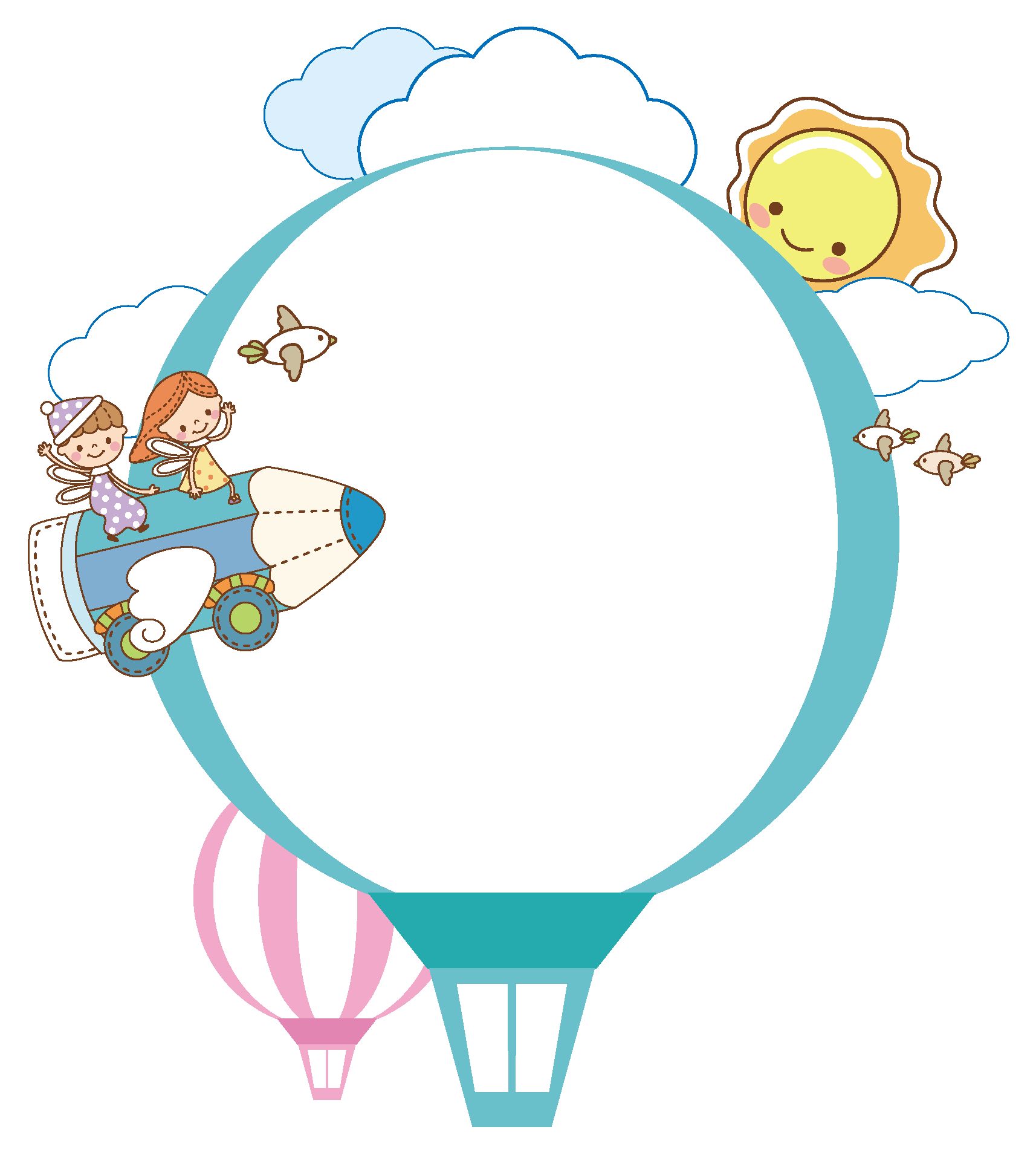 50
70
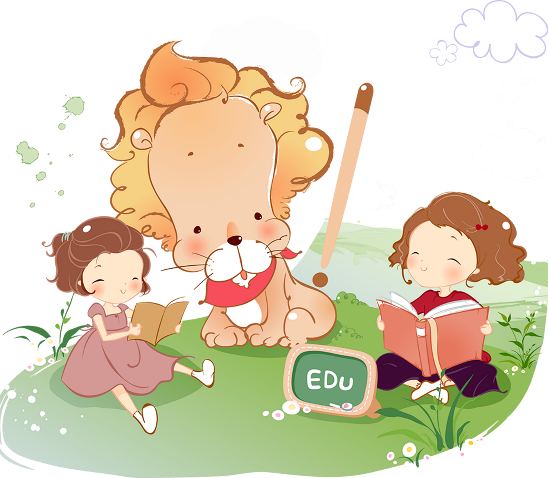 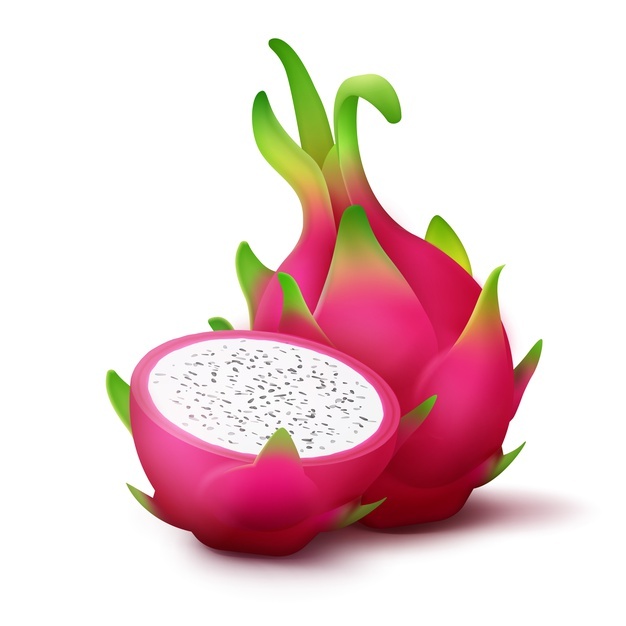 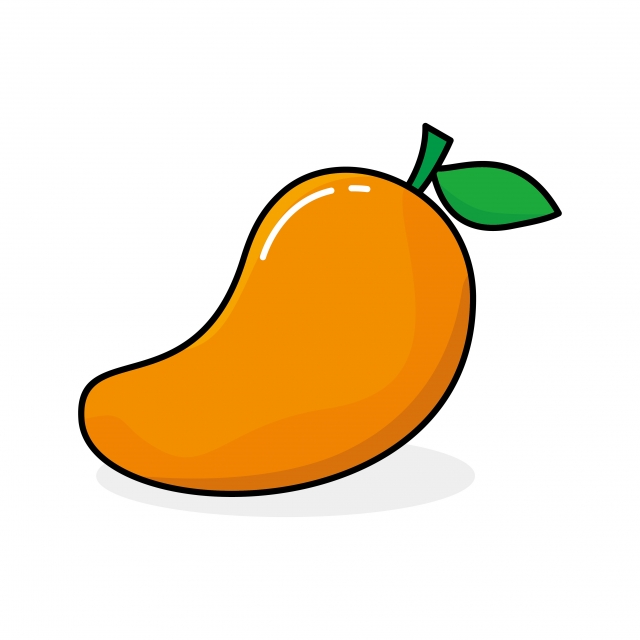 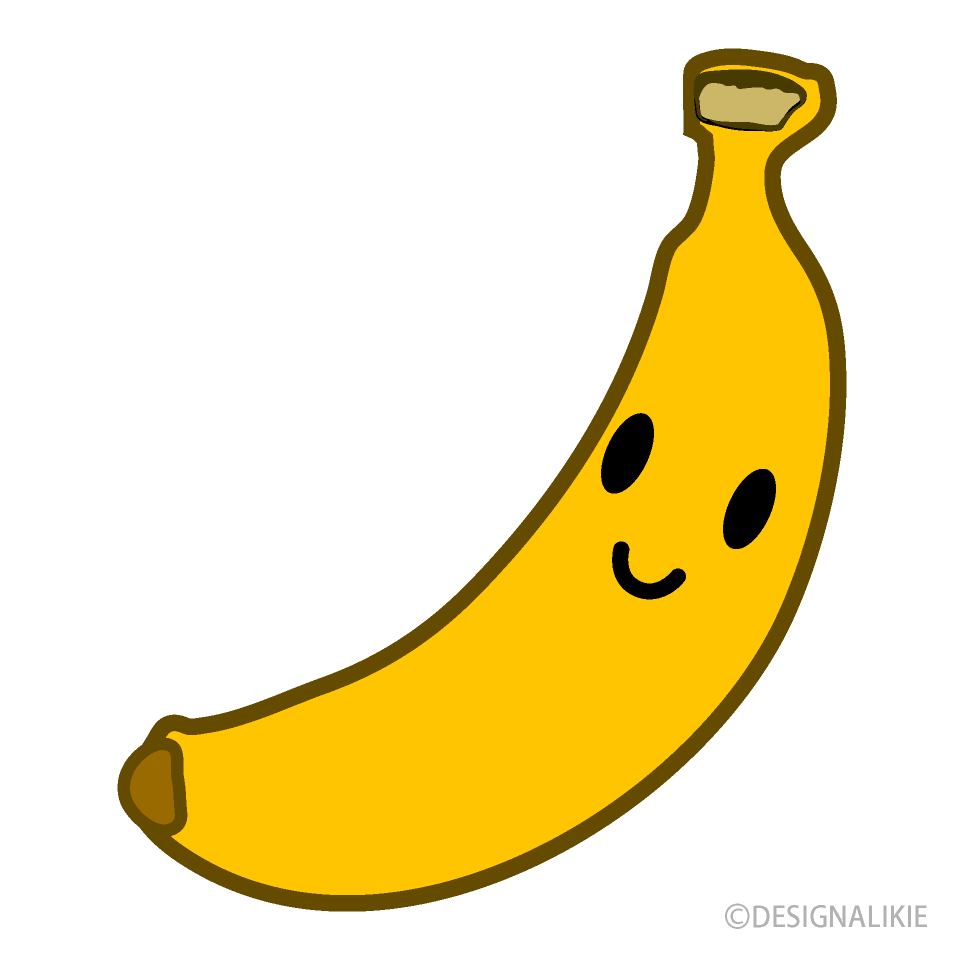 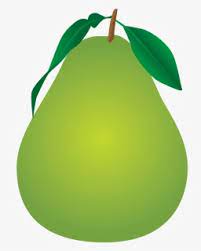